Annual Interregional Coordination Meeting
March 26, 2024
Enoch Davies
Manager, Reliability Modeling
Topics
ITCS update
Long-term/20-year dataset
ADS update
2
Interregional Transfer Capability Study
3
Interregional Transfer Capability Study
Interregional Transfer Capability Study = ITCS
What is Transfer Capability?
Total transfer capability: the amount of electric power that can be moved or transferred reliably from one area to another area of the interconnected transmission systems by way of all transmission lines (or paths) between those areas under specified system conditions, or such definition as contained in Commission-approved Reliability Standards.
MW
Area
“A”
Area
“B”
Area
“C”
4
ITCS Project Overview
Fiscal Responsibility Act of 2023, Section 322
Congress directed that, in consultation with the Regional Entities and transmitting utilities, NERC shall conduct a study containing three elements:
Phase 1 Objective: Determine the total transfer capability between neighboring transmission planning regions.
Phase 2 Objective: Identify “prudent” additional transfer capability between neighboring areas to resolve reliability issues in the future.
Phase 3 Objective: Identify mechanisms to achieve and sustain the identified transfer capability and any recommended enhancements.
5
What the Study is NOT
Planning study
Replacement for Transmission Expansion Analysis and Interregional Planning groups
No recommendations for specific projects (generation, transmission, etc.)
Will focus on what … not how
A complete or final solution
6
Entities Involved
NERC and the six Regional Entities in consultation with transmitting utilities
NERC Advisory Group
WECC Advisory Group
Contractors—PowerGEMand Telos Energy
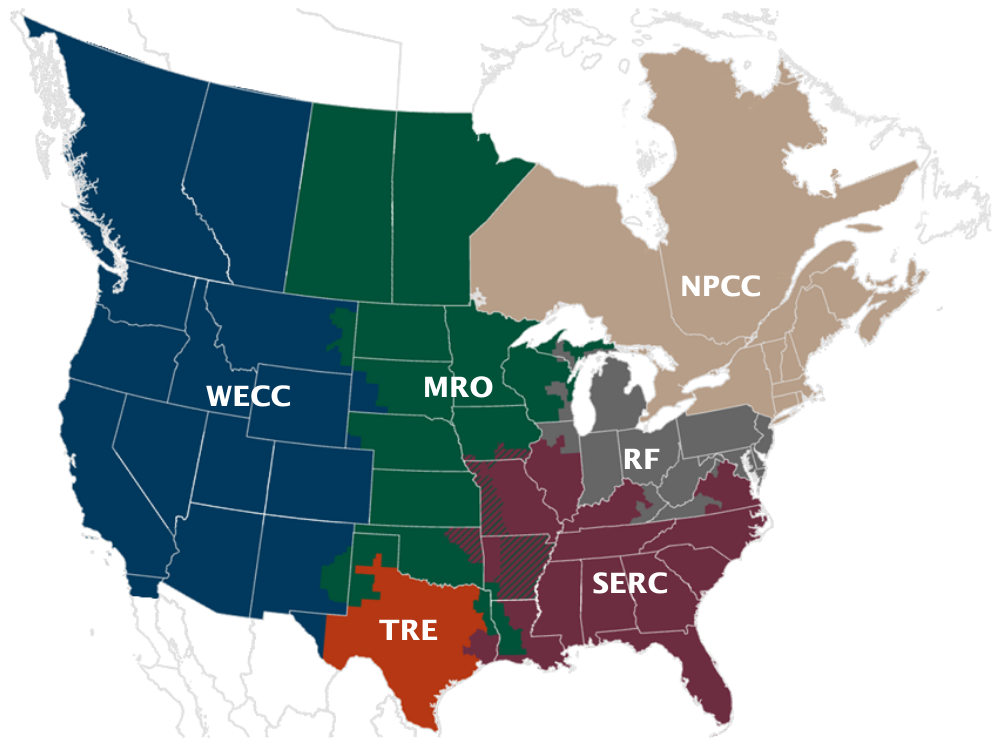 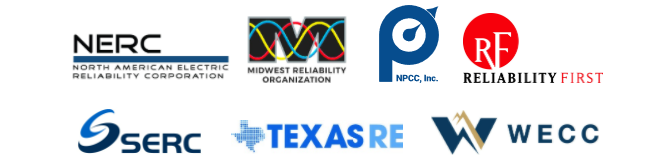 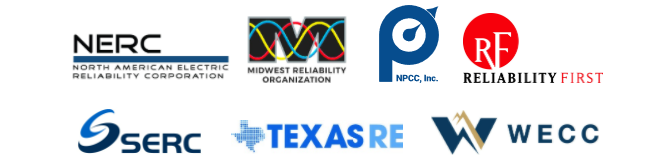 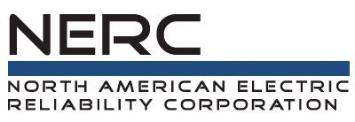 7
[Speaker Notes: VIC – please note during this slide that periodic and intentional stakeholder opportunities – such as this discussion – are being created as the project moves forward in order to keep the stakeholders apprised of the progress and development of the study (thanks – Kris)]
ITCS Timeline Overview
Fiscal Responsibility Act of 2023
June 3, 2023
Study Cases Prepared and Initial Actions  Complete
January 31, 2024
Recommendation for Prudent Additions Complete
August  30, 2024
ITCS Executive Committee Project Kick-off 
August 11, 2023
Transfer Analysis Complete
July 1, 2024
Report submitted to FERC
December 2, 2024
FERC Approval of NERC Transmission Study Budget
August 10, 2023
ITCS Advisory Group Kick-off
October 31, 2023
[Speaker Notes: Should we include for our presentation where we sent out the data request in the WI?? Also – this looks a little sparse. Are there other things along the timeline that would be reasonable to include? Maybe the advisory meetings??? Or identify PHASE ONE and PHASE TWO????]
Phase 1: Method
Calculate current transfer capability (in years 2024 and 2033)
Create run-of-the-mill base cases (summer peak, winter peak, etc.)
Identify source/sink combinations
Identify contingencies
Identify RAS schemes to be modeled
Develop assumptions that represent extreme/maximum transfer conditions
Identify stability limitations (if any)
Represent and simulate the extreme/maximum transfer conditions in the cases created in Step 1.a and calculate transfer capability for each of the source/sink combination (bidirectional)
9
Source-Sink Areas
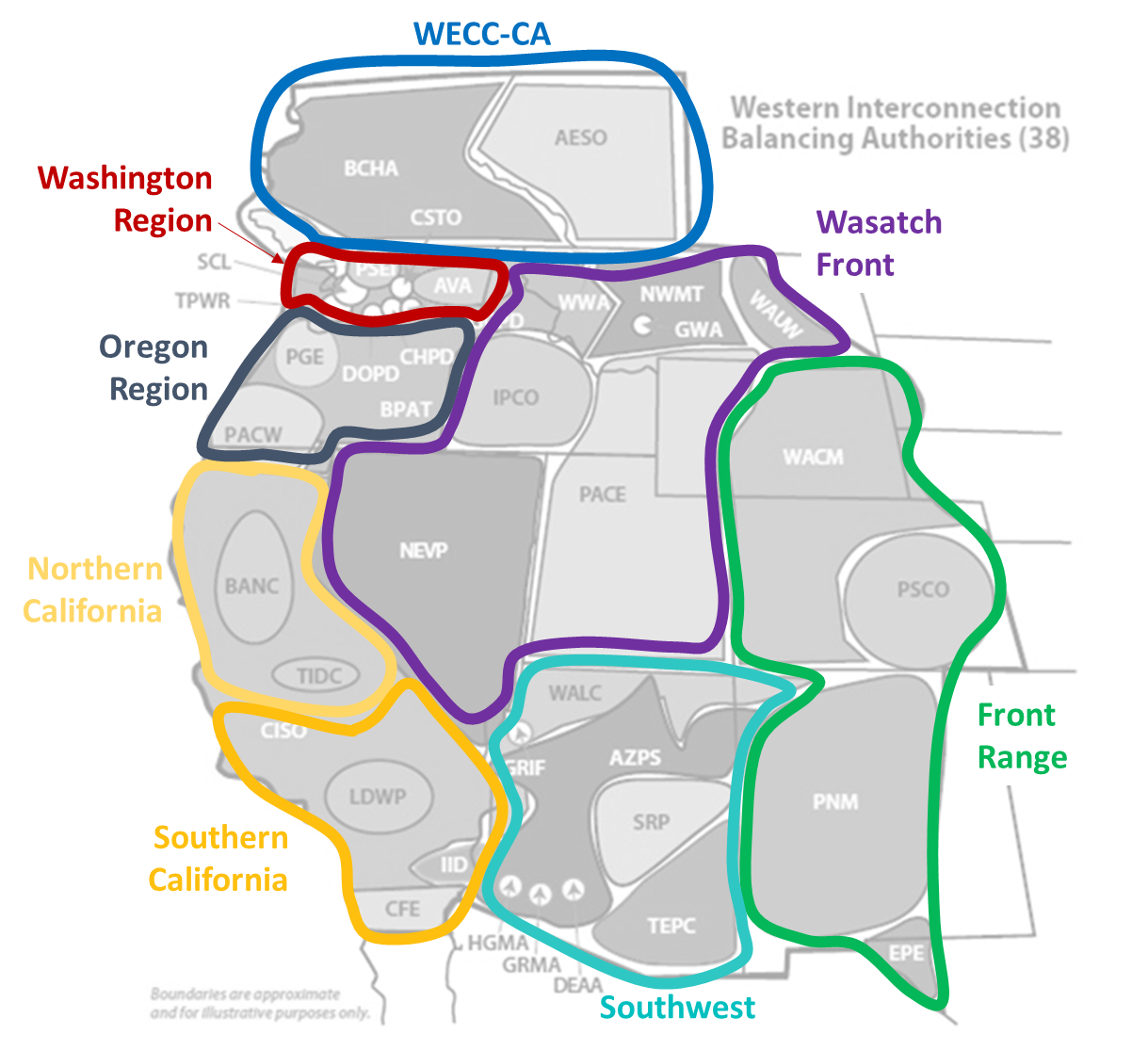 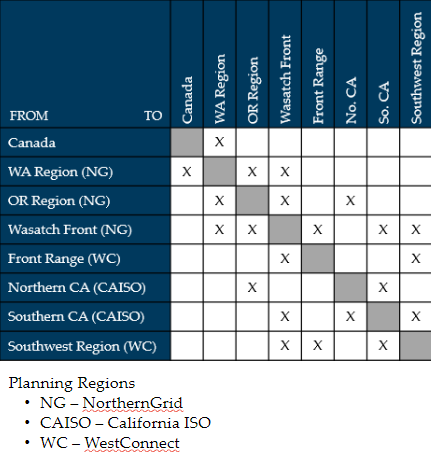 10
Phase 1: Cases and Contingencies
Study four cases from the West
2024 Heavy Summer
2023/2024 Heavy Winter
2033 Heavy Summer
2033/2034 Heavy Winter
Apply adverse system conditions (contingencies) to each case
Data request sent and responses received
Sent November 2023, responses due January 17, 2024
11
[Speaker Notes: New generation: Generation with a signed ISA should be included in the future year cases
Planned retirements: Generation that has retired or has announced retirement should be removed from the appropriate cases
Facility Ratings
Expected long-term facility outages
Transmission system topology]
Phase 1: Next Steps
Provide updated cases to NERC 
Work with PowerGem to find the max transfer capability between the source/sink combinations
If issues arise, work with stakeholders to validate and mitigate
Meeting with WECC Advisory Group on 3/5 to discuss reviewing results
12
Phase 2: Energy Assessment
Perform Energy Assessment (in years 2024 and 2033)
Identify system conditions under which system will experience energy shortfalls
Determine prudent additions to interregional transfer capability between each pair of transmission planning region
Evaluate which planning area(s) are prudent to increase transfer capability
13
Phase 2: Energy Assessment
Transmission vs. Generation Options
Extreme weather events only considered 
Scenarios will consider multiple risk factors (drought, cold / heat wave)
Time-synchronized hourly assessment of load and generation to capture geographic diversity
Calculate Hourly Energy Margin—An hourly measure of resource availability relative to load and operating reserve requirements, factoring weather dependencies of load, hydro, wind, solar, and thermal generators, applied consistently across all regions
14
Phase 2: Next Steps
Perform Energy Assessment (in years 2024 and 2033)
Develop a consistent North American dataset 
U.S. data collected 
Sending data request to Canadian provinces asking for historical hourly generation by resource type
Identify periods of tight supply conditions
Develop metrics and methods
Re-dispatch transmission planning cases
15
January 25 NERC Advisory Group Meeting
Project and timeline overview and actions completed
Phase 1 and Phase 2 review, technical discussions
Transmitting utility engagement
Discussion—What does success look like to you? What does it not look like?
Next steps and advisory group meeting schedule
Monthly advisory group virtual meetings
In-person meeting in October
16
NERC AG Success Poll Results
What does success look like?
Actionable
Repeatable
Increased communication and coordination
Alignment
Clear
What is not success:
Put on the shelf
Continued disconnect
Not actionable
Deeply technical
17
ITCS Resources
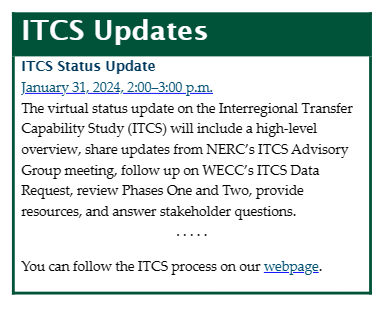 NERC ITCS webpage
NERC ITCS Advisory Group Meeting Schedule​​
WECC Weekly Update
WECC website
Email us at engage@wecc.org
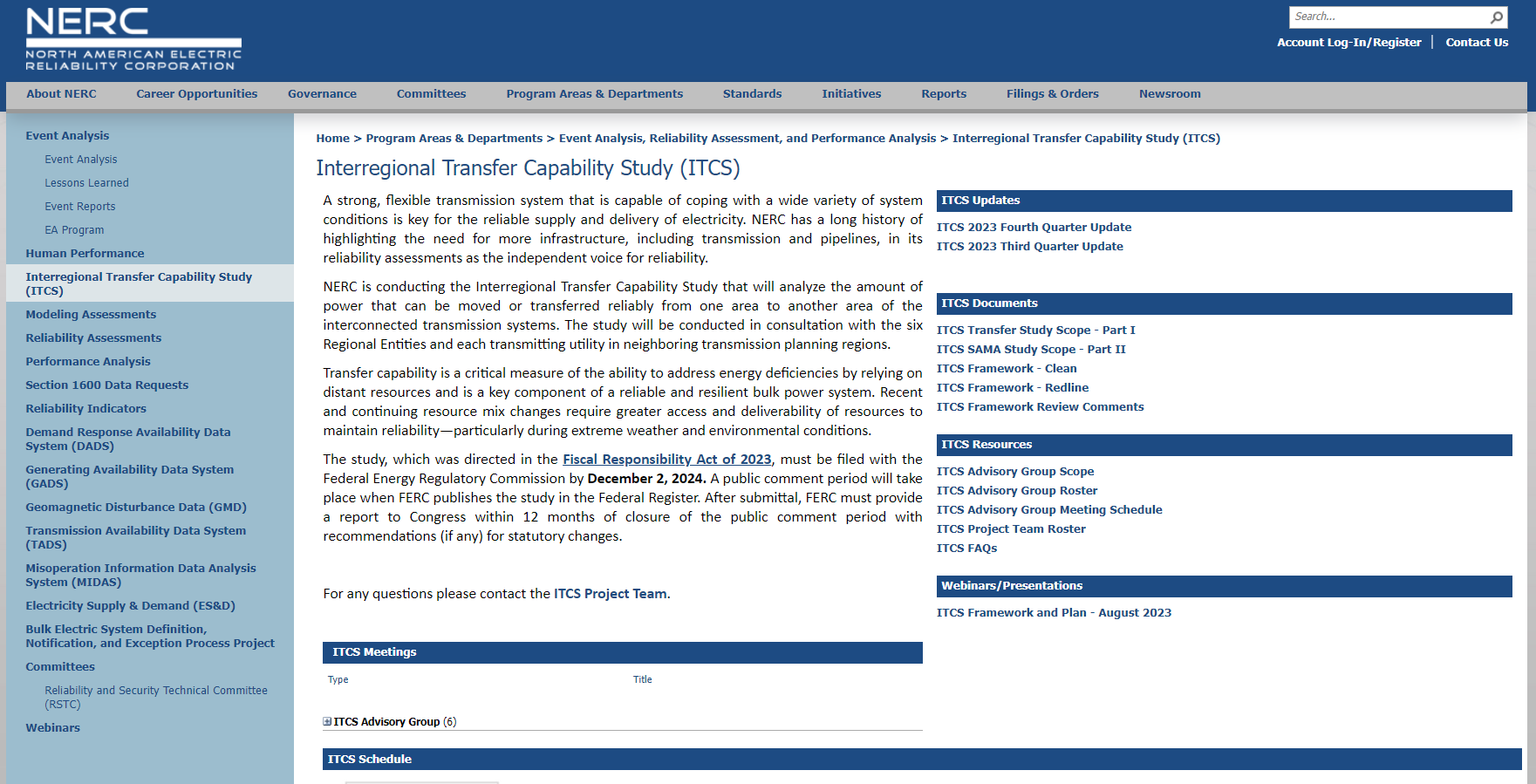 18
[Speaker Notes: NERC ITCS webpage https://www.nerc.com/pa/RAPA/Pages/ITCS.aspx
NERC ITCS Advisory Group Meeting Schedule​​ https://wecc4.sharepoint.com/sites/ITCSProject/Shared%20Documents/General/01-31-2024%20ITCS%20Status%20Update/ITCS%20Advisory%20Group%20Meeting%20Schedule​​
WECC Weekly Update
WECC website https://www.wecc.org/Pages/home.aspx
Email us at engage@wecc.org]
Long Term/20+ Year Data
19
Long-term Transmission Planning Task Force
WECC releases Long-term Transmission Planning in the West—October 2022 RAC Workshop Discussion Summary and Next Steps paper in June of 2023
Task force established in October 2023
Meetings are scheduled biweekly
From LTPTF Charter: The purpose of the LTPTF is to make recommendations to the RAC concerning aspects of long-term transmission planning (20+ years). The recommendations should include defining a modeling approach, datasets, tools, and scenario development
20
Discussions To-date
Understanding of other efforts in-flight
WestTEC, Gridworks, PJM new LTRTP, FERC 2023 NOPR, etc.
Preliminary findings:
WECC role would be to collect and maintain datasets, but not to complete long-term system planning studies or propose projects
Potential use cases for the data should drive associated requirements
Datasets would likely include production cost models and power flow (i.e., bus-branch models); dynamic models not currently in scope due to diminishing returns on effort
Ongoing discussion:
Anticipated FERC decision on long-term planning will shape stakeholder needs
Source (and process) of the data for assumptions on future load, generation, and transmission projects
Role of WECC for sensitivity cases and if/what should be explored in a long-term dataset
21
Potential Use Cases Identified To-date
Transmission planning entities to propose new major transmission projects
Transmission planning entities to develop longer views and trends that can impact the scopes for mitigations identified through conventional transmission planning processes
Transmission planning entities to meet FERC requirements
Transmission planning entities to explore technology needs*
Resource planning entities and transmission planning entities can work together to iterate on the IRP process
*While noted as a potential use for this data, exploring specific technology (e.g., grid-forming inverters) would likely require dynamic data that was considered out of scope for this case development effort
22
Background Studies
Nationwide 10+ Years
FERC NOPR, PJM LTRTP, ITCS
Western 10+ Years
WestTEC, CAISO 20-year Transmission Outlook and TPP, WA/OR Regional Assessment, CETA Transmission Study
Studies focused on FERC NOPR sensitivities
Extreme weather
Climate
National Labs/Other
23
Anchor Data Set Update
24
Regional Transfers CO2 Price WA/OR $0
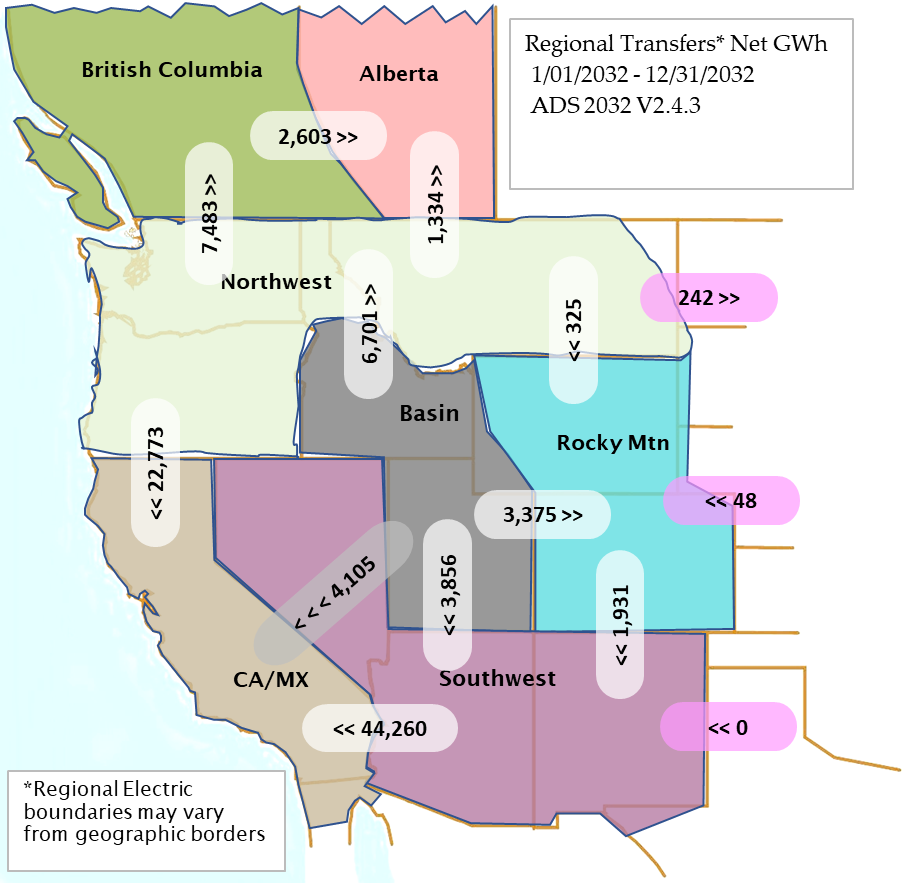 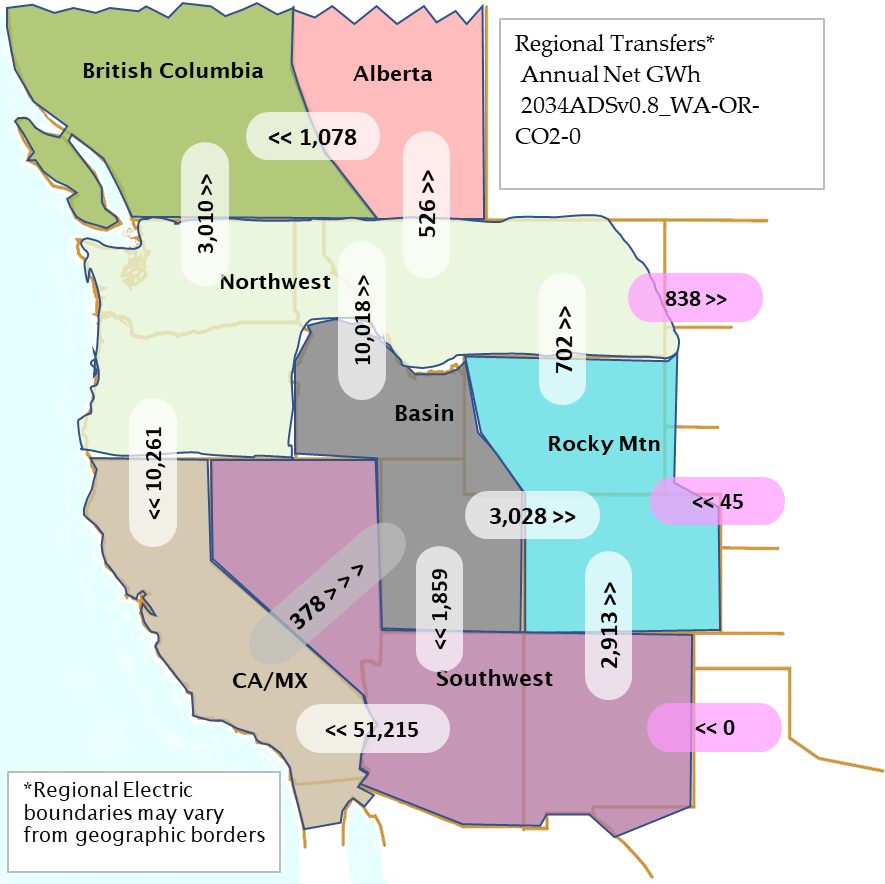 25
Net Annual Flow
26
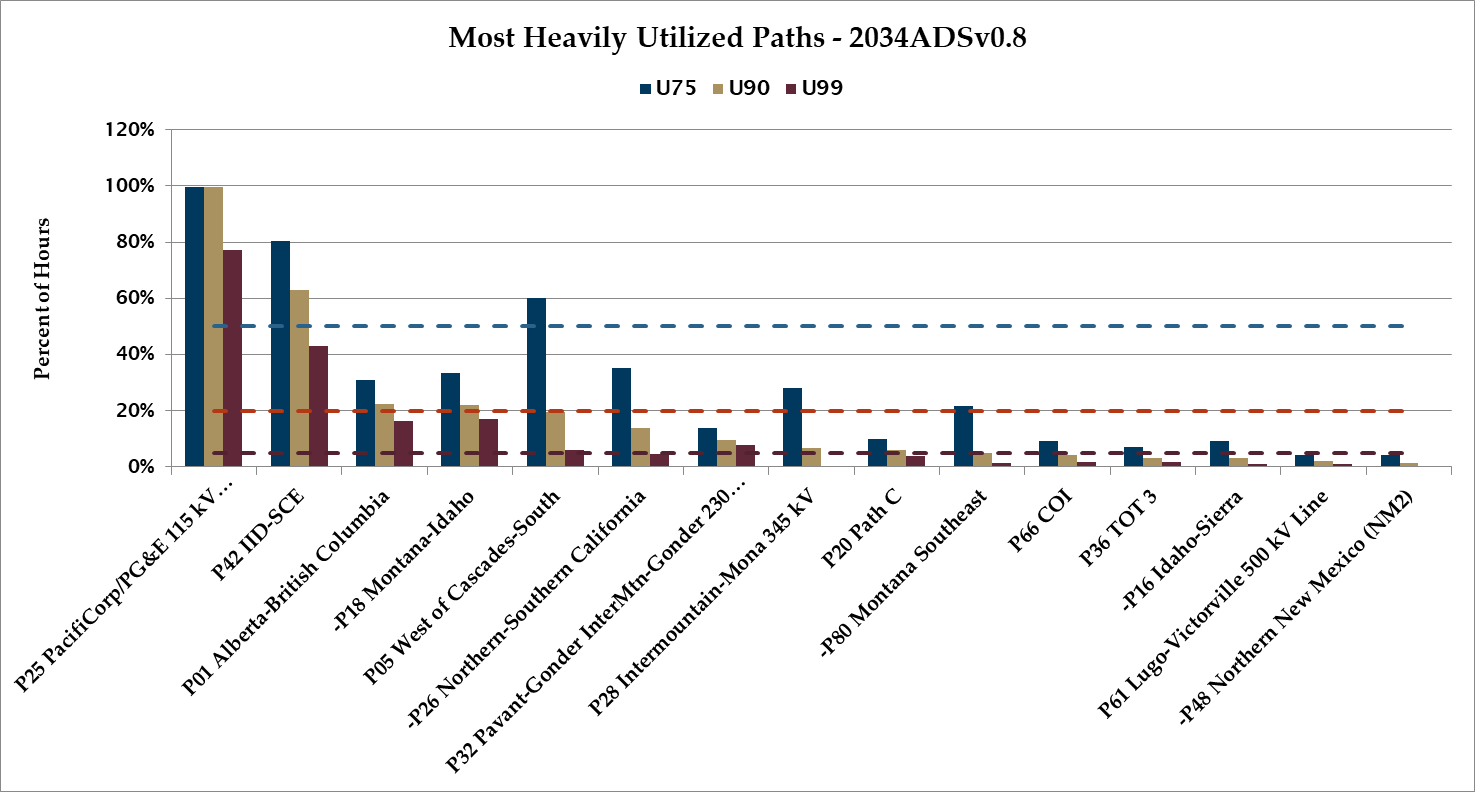 P65 PCDI
28
P26 N-S CA
29
P66 COI
30
P46 WOR
31
P27 IPP DC
32
P49 EOR
33
P31 TOT2A
34
Dumped Generation
Total: 8,542,400 MWh
Curtailment %: 0.78%
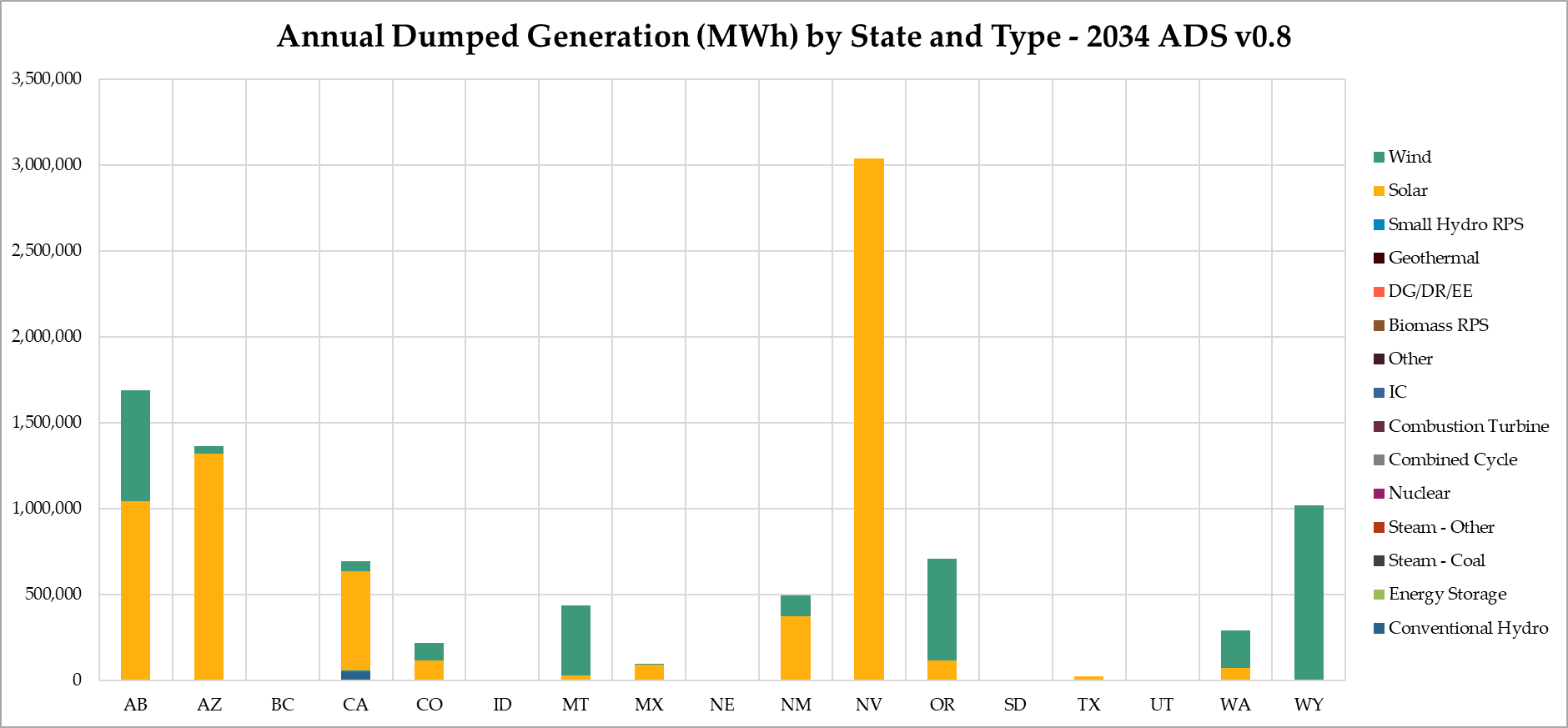 Total: 10,071,551 MWh
Curtailment %: 0.83%
35
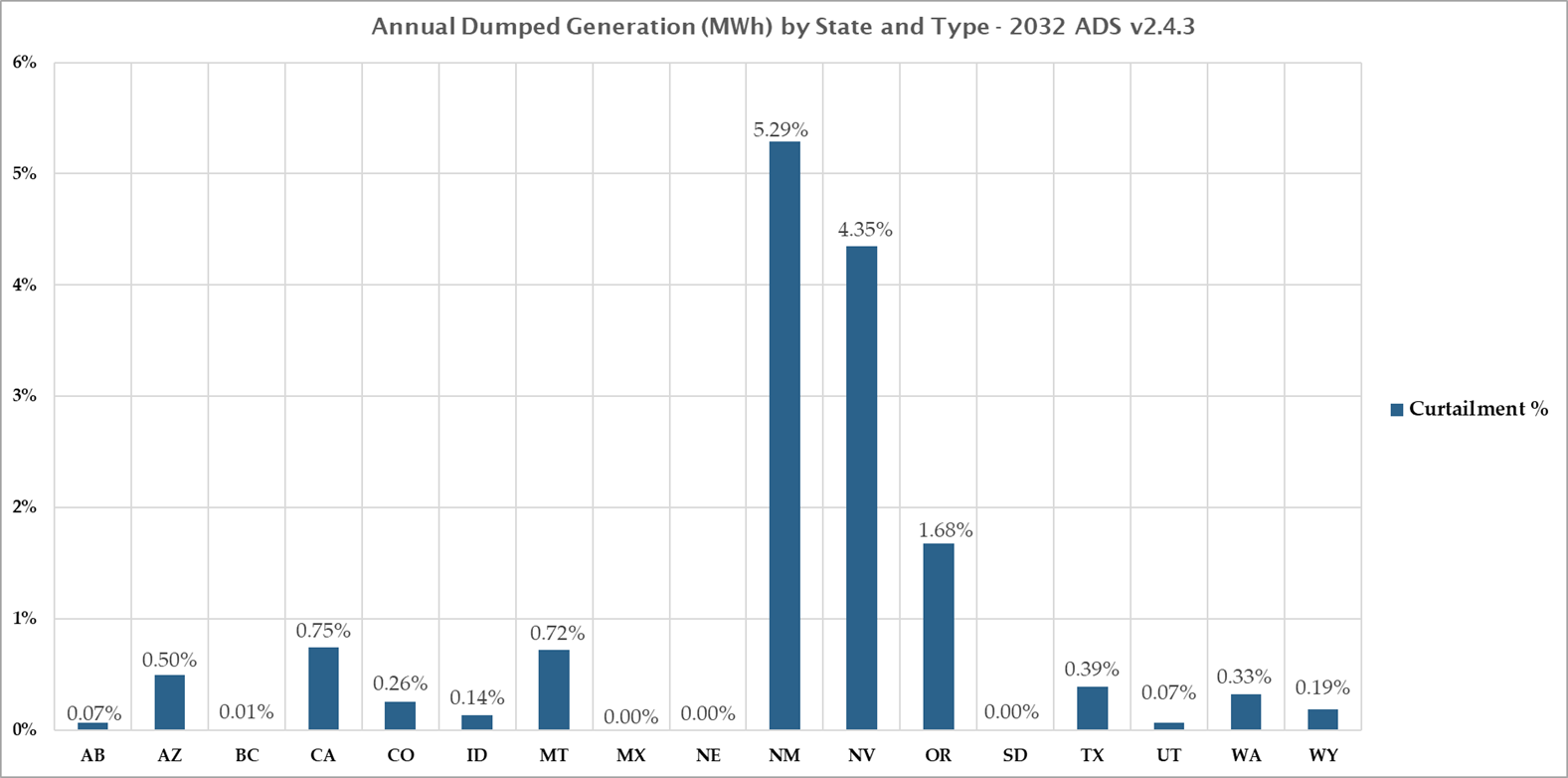 Loads Comparison
9.5% increase from 2032 to 2034
37
Annual Generation
38
Energy By Subregion
39
Capacity
40
Loads Comparison
42
43